Урок  математики во












х классов Полякова Ольга Дмитриевна

Подготовила: учитель начальных классов Полякова Ольга Дмитриевна
Тема урока: Доли числа и величины
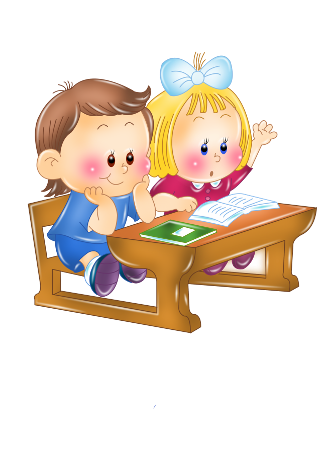 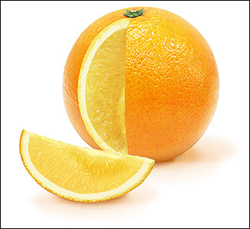 Нахождение доли от величины .
Что такое доля?

2. Как найти долю от величины?
Задача № 1
Диаметр делит круг ____________то есть на две равные части.
Разрежем на две 
равные части
½
Получили две половинки.
          Это одна вторая доля круга
Разрежем круг 
на четыре
равные части
¼
Получили четвёртую долю.
                 Это одна четвёртая часть.
Если каждую 
четвёртую часть 
разделить пополам, 
то получится 
одна восьмая часть
1/8
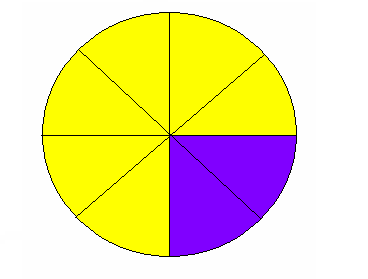 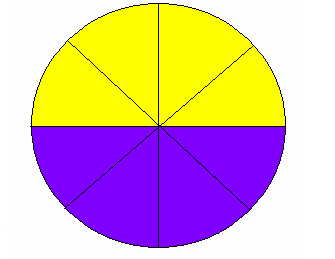 1/2
1/4
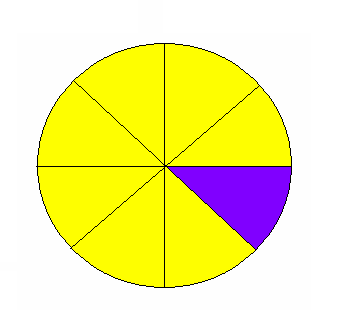 1/8
Сравни
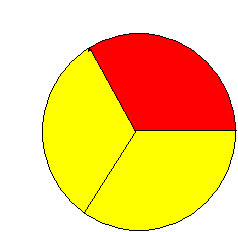 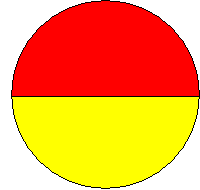 1/2
1/3
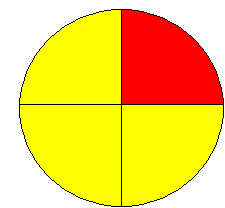 1/4
Проверь себя:
1
2
1
3
<
>
1
4
1
3
>
1
2
1
4
Задача
Что надо делать, чтобы закрасить ¼ часть квадрата?
Ответ
Надо квадрат разделить на 4 равных частей и закрасить одну часть
Нахождение доли от величины .
Что такое доля?

2. Как найти долю от величины?
Нахождение доли от величины .
Цель урока:
 научиться решать задачи на нахождение доли от величины.
Равные части арбуза – называют ДОЛЯМИ.
Так как арбуз разделили на 6 долей, 
то одна доля «одна шестая арбуза»
Какая часть фигуры закрашена?
[Speaker Notes: Математика 5 класс. Н.Я.Виленкин.  № 860.]
Какая часть фигуры закрашена?
[Speaker Notes: Пригласите к компьютеру ученика]
Какая часть фигуры закрашена?
[Speaker Notes: Пригласите к компьютеру ученика]
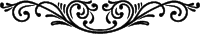 Какую часть всех яблок положили в тарелку?
[Speaker Notes: Пригласите к компьютеру ученика]
Нахождение доли от величины
Что такое доля? 
Как найти долю от величины?

Цель урока: научиться решать задачи на нахождение доли от величины и величины по её доле.
(часть целого)
(выполнить  ДЕЛЕНИЕ)
Логическая  задача
Валя угостила  Асель, Аню и Дашу мандаринами. Ей и каждой из подружек досталось по 1 мандарину и ещё по 1 половинке и 1 четвертинке мандарина. Сколько мандаринов было у Вали?
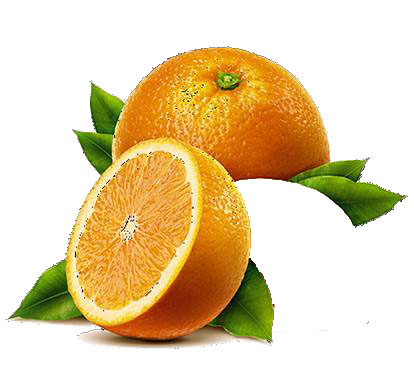 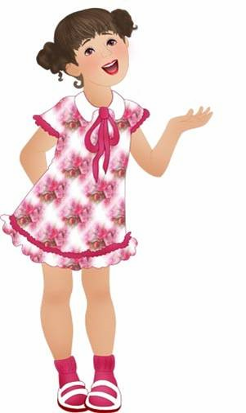 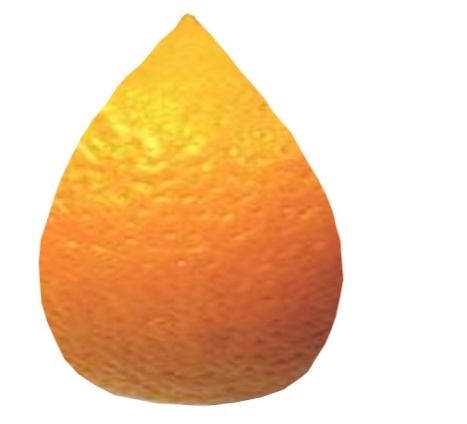 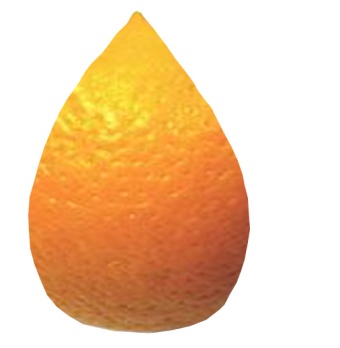 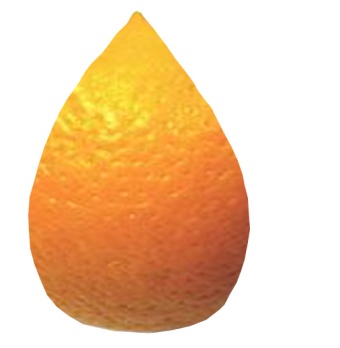 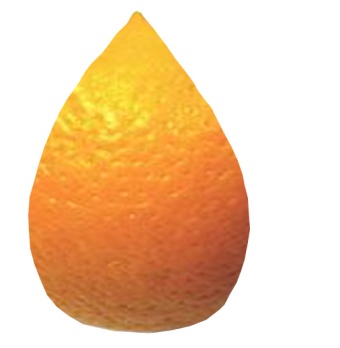 Логическая  задача
Решение:
1) 1×4=4(м)
2) 1п+1п+1п+1п=2(м)
3)
1
4
1
4
1
4
1
4
Задача
27 м                                          


       3 м
Улитке нужно проползти 27 м. Она проползла 3м. Какую часть пути проползла улитка?
30 кг
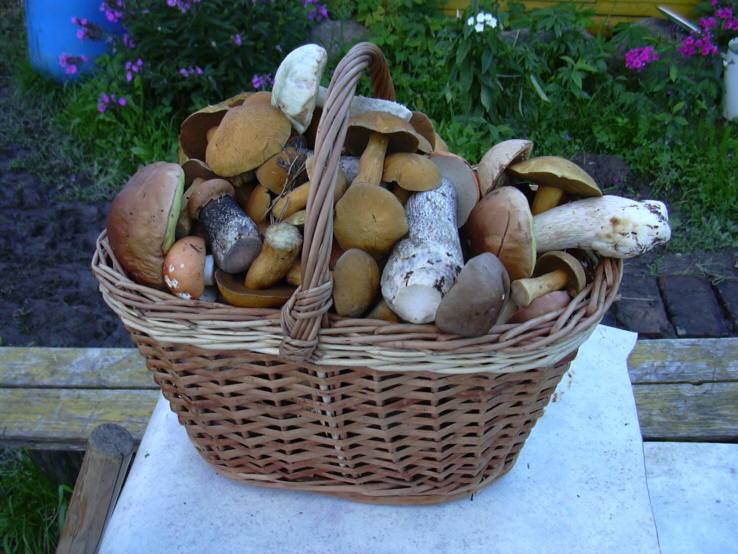 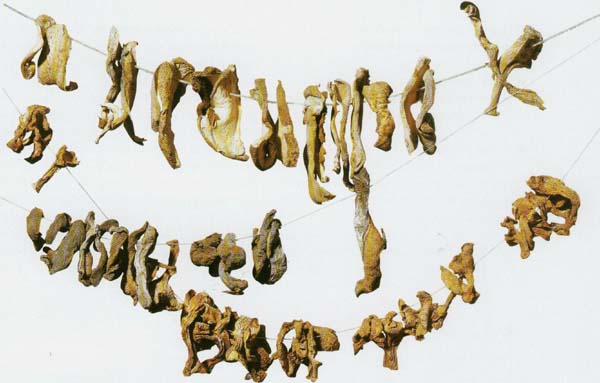 1
30кг : 10 = 3 (кг)
10
8
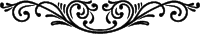 долей
Как разрезать головку сыра 
на 8 равных долей, 
сделав только три разреза?
Какая часть сыра 
осталась на блюде?
2
8
4
доли
долей
1
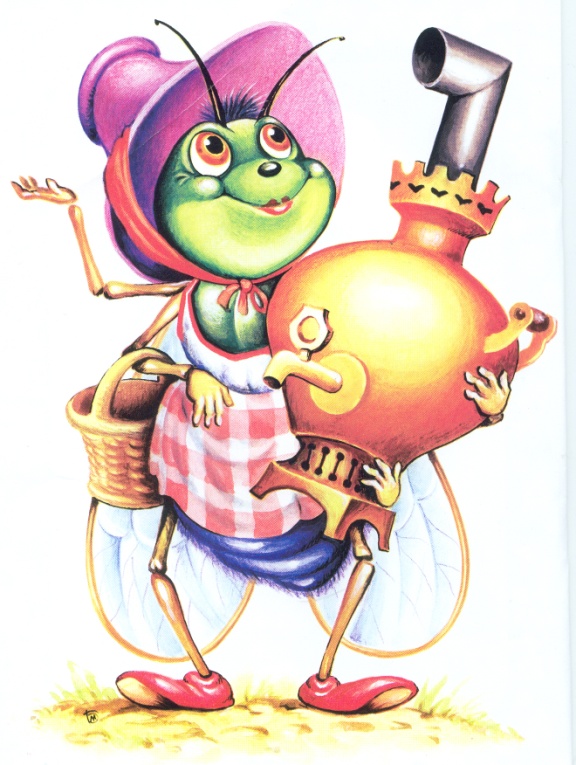 9
Считаем устно!
Во сколько раз 72 больше 9?
Чему равна ¼ числа 32?
Чему равны две девятые от числа 54?
Что больше треть или 1/5 от 15?
Что меньше половина или ½ от 16?
Увеличить 6 в 5 раз.
Уменьшить 40 в 8 раз.
На сколько 30 больше 25.
2
Найди площадь
1см
2
2
12см
15см
5*4=18    2       25+3=7     4
42    6=14:2      32:4=0    8
+
*
:
+
29
С грядки собрали 16 арбузов. Съели за день одну восьмую этих арбузов. Сколько арбузов съели за день?
16:8=2(а.)
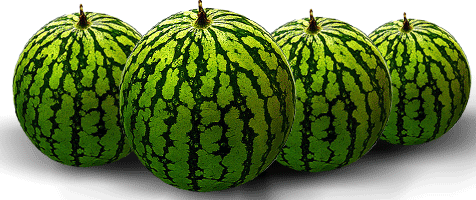 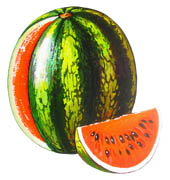 [Speaker Notes: Математика 6 класс. Н.Я.Виленкин.   № 512.]
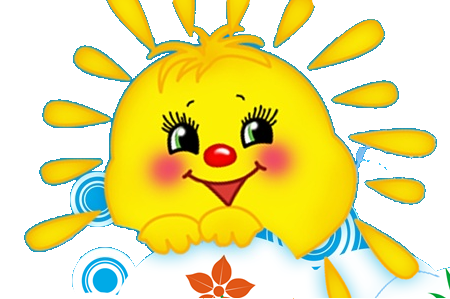 Нахождение числа
 по его долям.
Какая тема урока?
1
6  это  4
1
7  равна  5
35
24
1
2  равна 8
1
3  это  8
16
24
Чему равно всё число?
В коробке 8 конфет, что составляет пятую часть всех конфет. Сколько всего конфет в коробке?
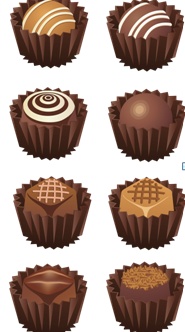 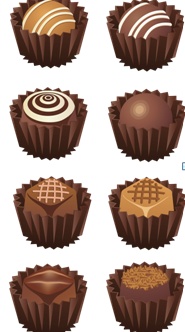 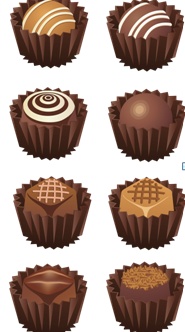 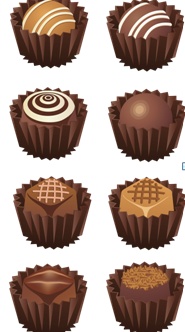 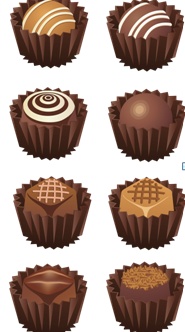 1
5
8*5=40(к.)
Таня взяла 5 яблок с тарелки. Сколько яблок  было на тарелке, если Таня взяла четверть от всех яблок?
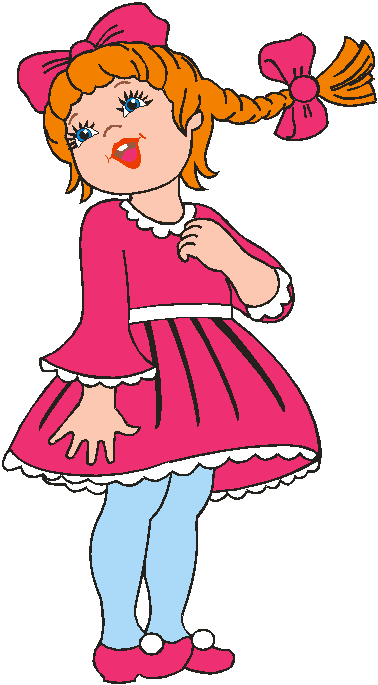 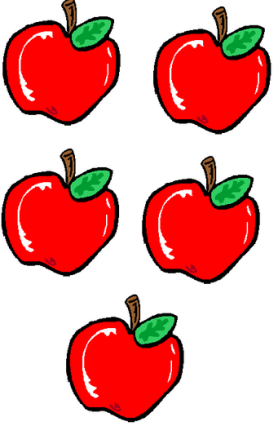 1
4
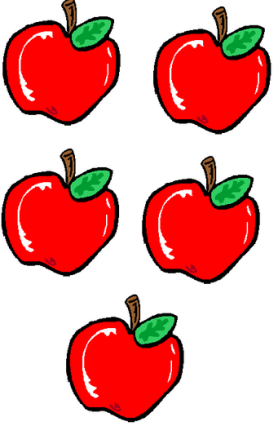 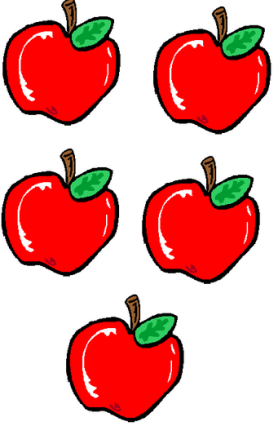 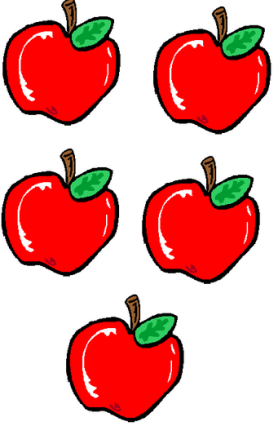 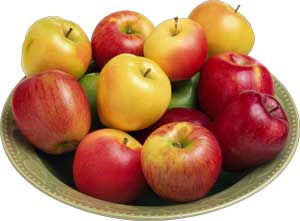 5*4=20(я.)
Миша принёс в школу 36 конфет. Это в 4 раза больше, чем осталось конфет дома. Сколько конфет было?
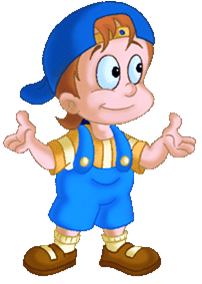 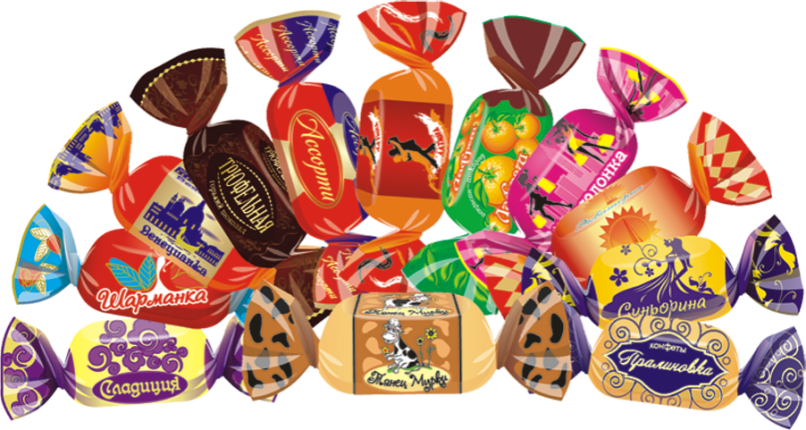 По дороге ехало 6 машин, что составляет 1/3 от всех машин, двигающихся по данному участку. Сколько машин двигается по данному участку?
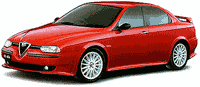 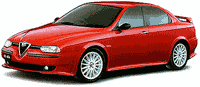 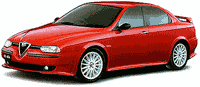 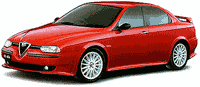 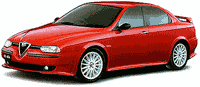 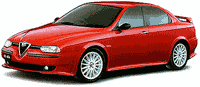 1/3
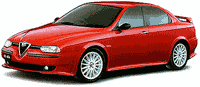 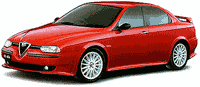 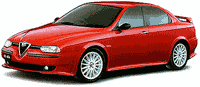 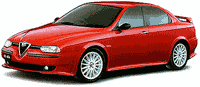 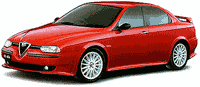 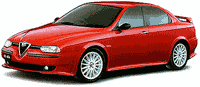 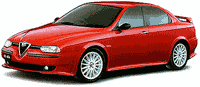 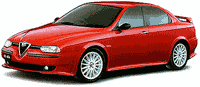 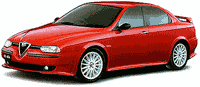 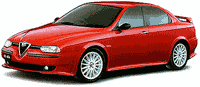 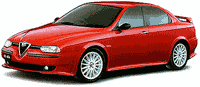 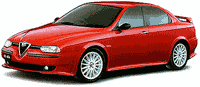 На дороге было 6 машин.
   1/3 всех машин уехали. Сколько машин осталось?
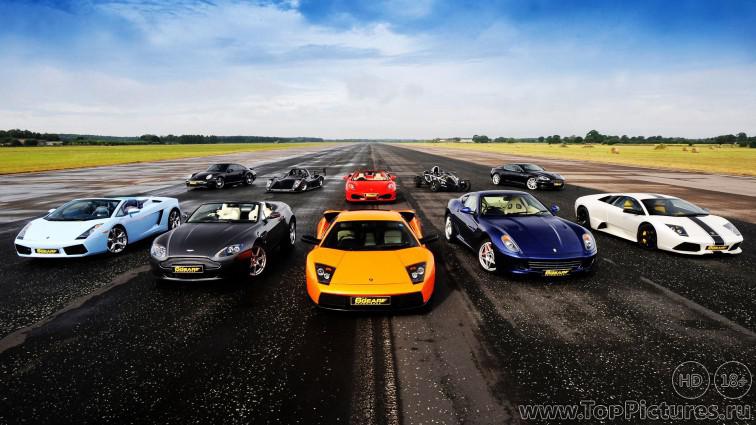 - 24  рыбы
?
- ?, 2/3 части
Составь задачу и реши её.
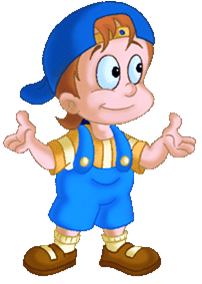 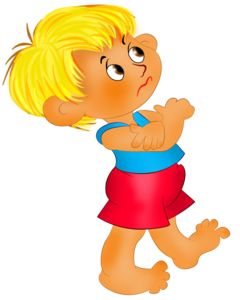 Вычислить:
(5*2) *7           82 - (49 + 3)      
64:(32:4)           66 + 20 – 9      
 9*(40: 8)           44+ (56 : 8)
Мама купила Коле 36 конфет. Две шестых он уже съел. Сколько конфет осталось у Коли?
1) 36:6*2=12(к.)- съел
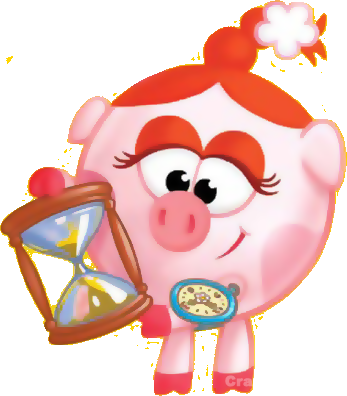 2) 36 – 12= 24 (к.)
Ответ: 24 конфеты
В гараже стояли синие и красныемашины. Всего было 32 машины.Синих уехало две восьмых от числа всех машин, а красных – три четвёртых от числа всех машин. Сколько машин уехало?
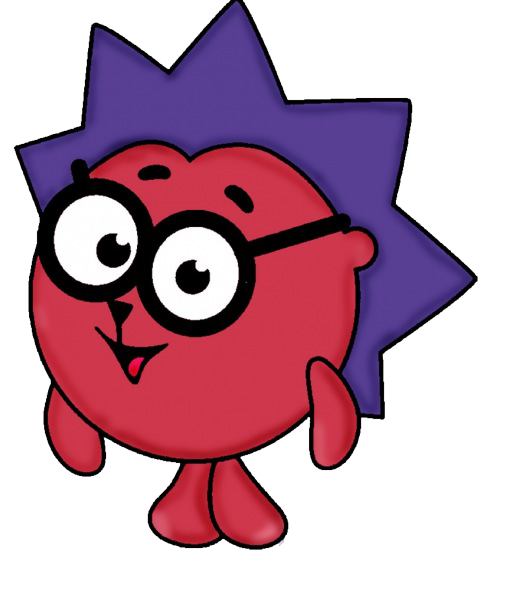 1) 32:8*2=8(м.)-синих
2) 32:4*3=24 (м.)-красных
3) 8+24=32(м.)
Ответ: 32 машины
Лида исписала за год 18 тетрадейпо математике, а по русскому языку она исписала семь девятых от числа тетрадей по математике. Сколько всего тетрадей исписала Лида за год?
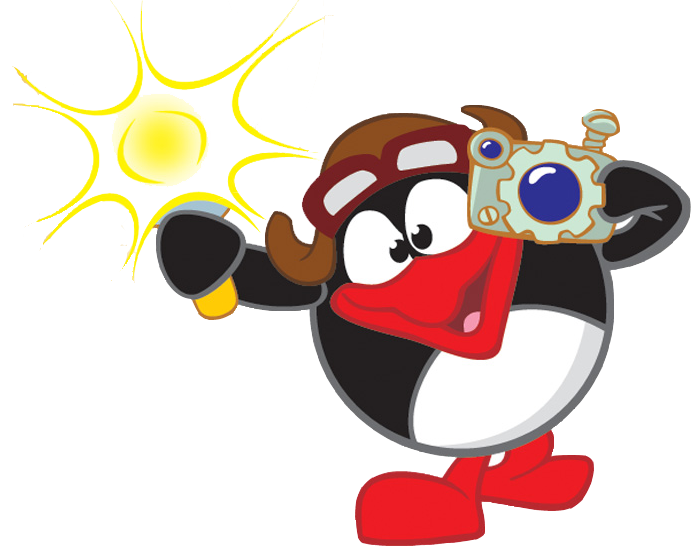 1) 18:9*7=14 (т.)
2) 18+ 14=32 (т.)
Ответ: 32 тетради
На дереве сидели птички. Улетело 16 снегирей, а воробьёв улетело две четвёртых от числа снегирей. Сколько птиц улетело? Сколько осталось на дереве, если сидело их 40 штук?
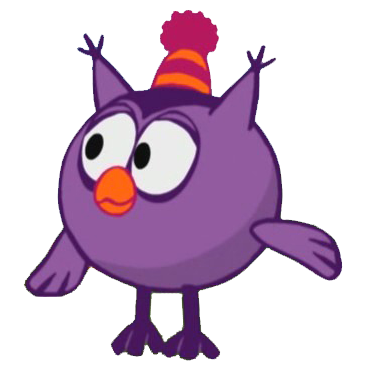 1) 16:4*2=8 (в.)
2) 16+8=24 (п.)- улетело
3) 40-24=16 (п.) - осталось
Ответ: 24 птицы улетело, 16 осталось